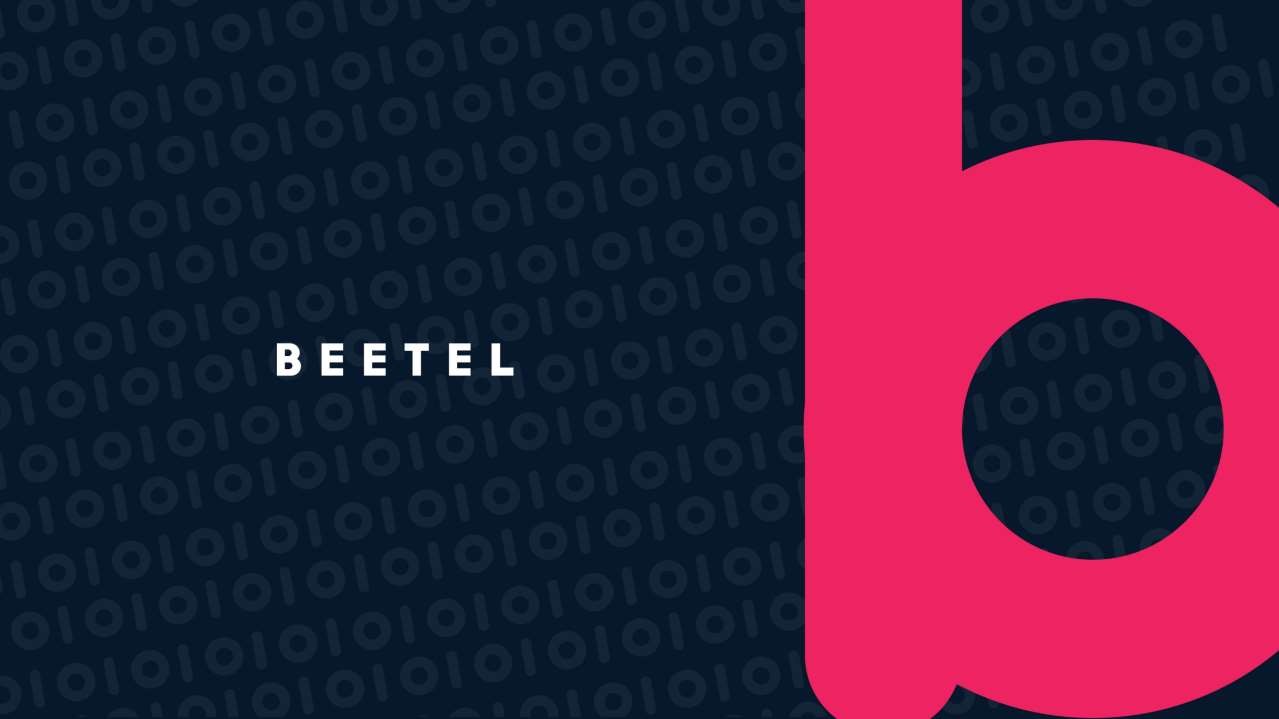 X 92
X95
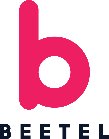 Caller ID  Cordless Telephone Model: X92
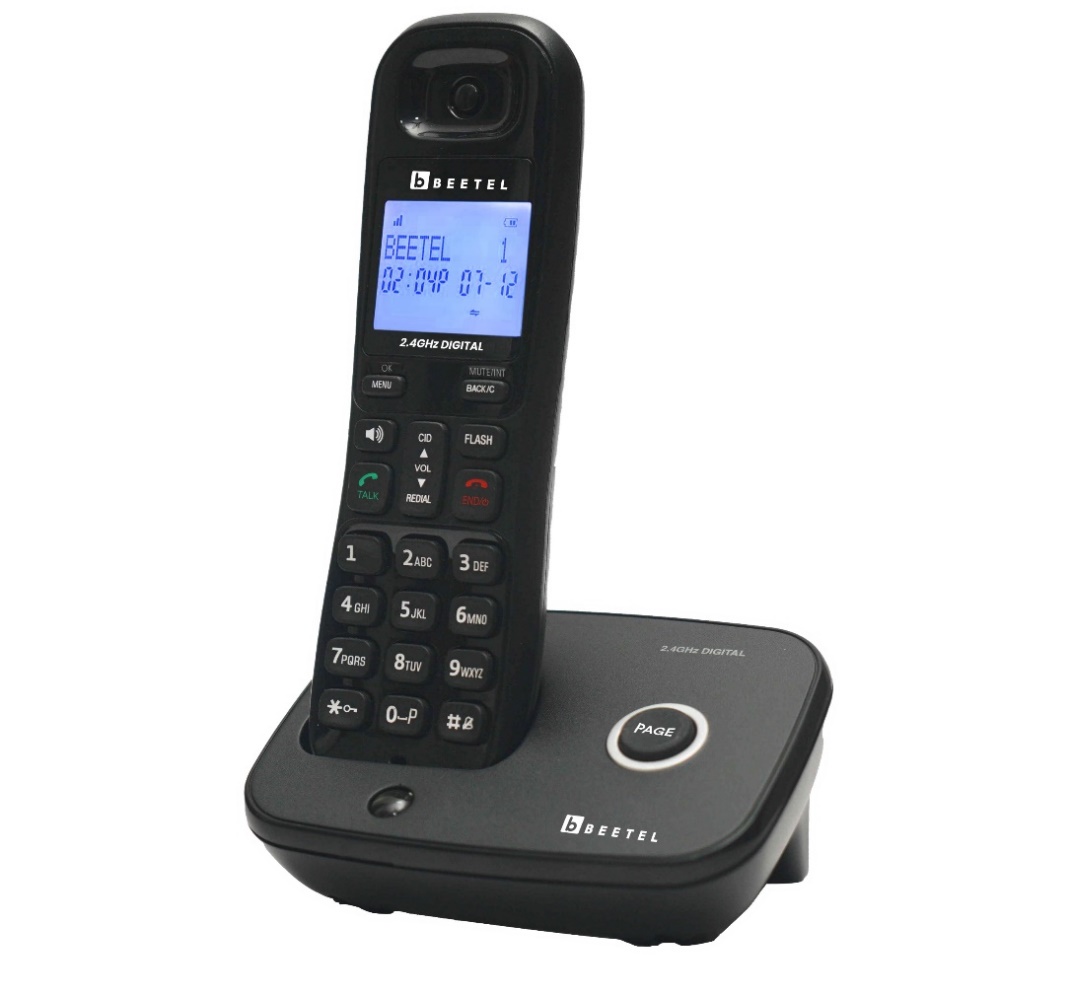 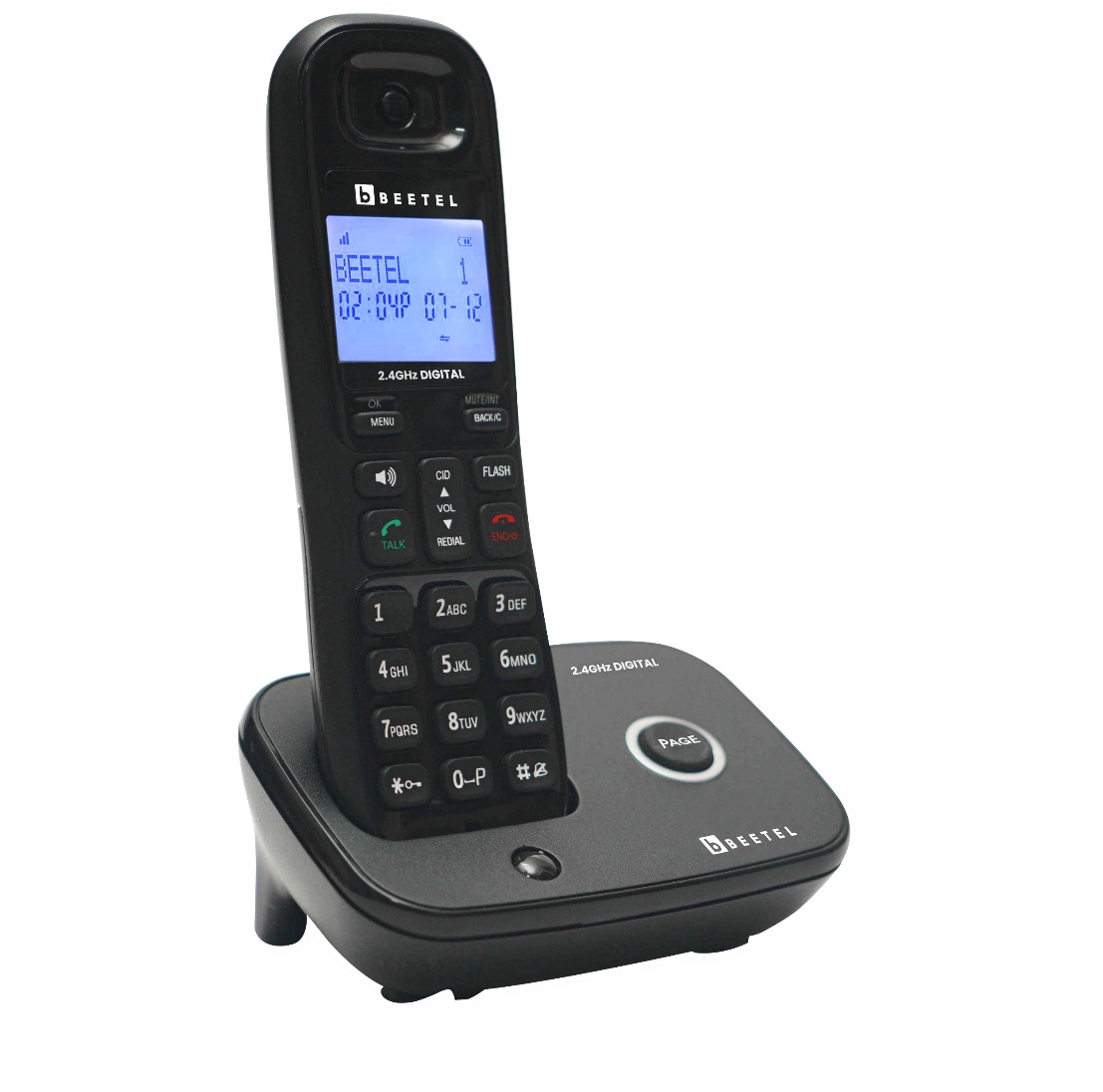 Beetel.in
M O D E L X 92
Cordless Phones
2.4GHz Digital Technology Cordless
Dual Mode DTMF / FSK Caller ID System Compatible
1-Line Dot Matrix & 1-Line 7-Segment LCD Display
Blue-White Backlit LCD Display
Illuminated Keypad
50 Incoming Calls Memory
Phone Book to store 100 Nos. with Name
Two-way Speakerphone with Adjustable Volume
5 -Step Receive Volume Control
5 -Ring Tones & 5 -Polyphonic Ring Tones at 
Handset with Adjustable Volume
6 -Step Ringer Volume Control at Handset with “OFF”
Handset - ON / OFF
Auto Answer - ON / OFF
Handset Keypad - Lock / Unlock
Alarm Function
Handset Locator ( Paging from Base Unit to Handset)
Tone / Pulse dialing mode ( Programmable )
Last Number Redial
Mute Function
Out of Range Warning Tone
Low Battery Warning Tone
Battery Charging Level Indicator on Handset
Baby Call Function
In-Use LED in Base Unit
Colour Available : 
TEC Certified (ER No. TEC12672301)
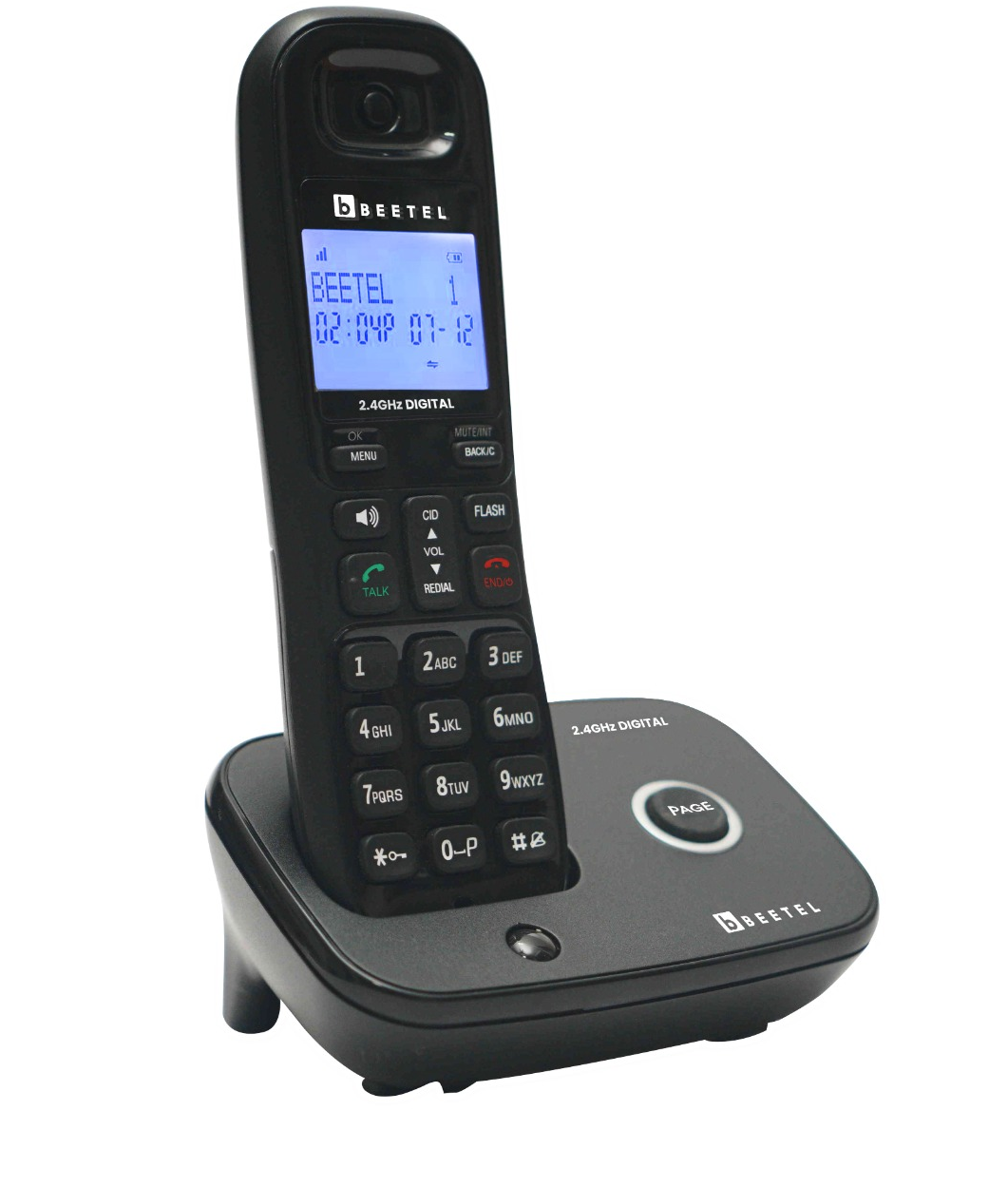 MRP- Rs. 3499
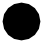 Beetel.in
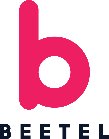 Caller ID  Cordless Telephone Model: X95
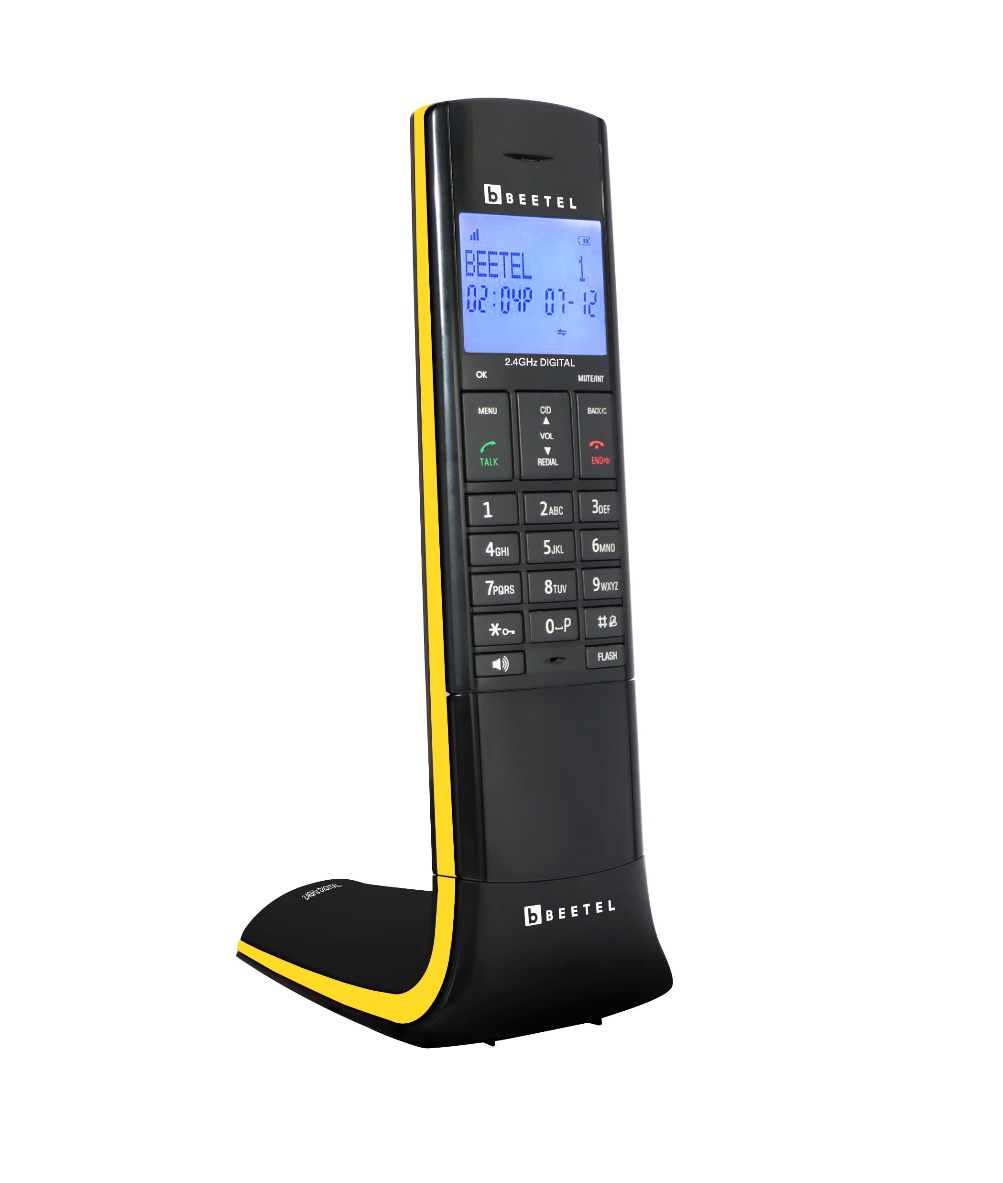 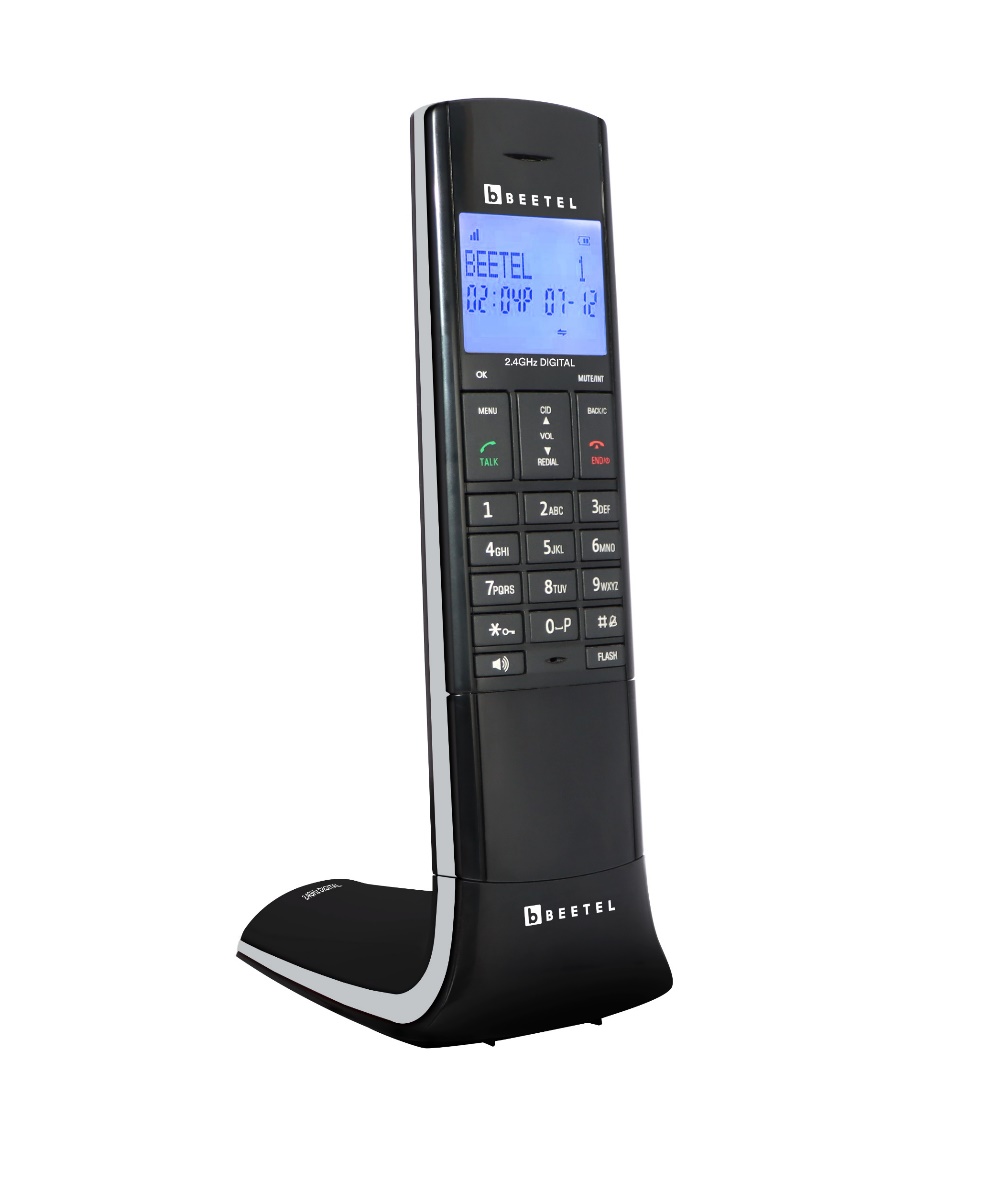 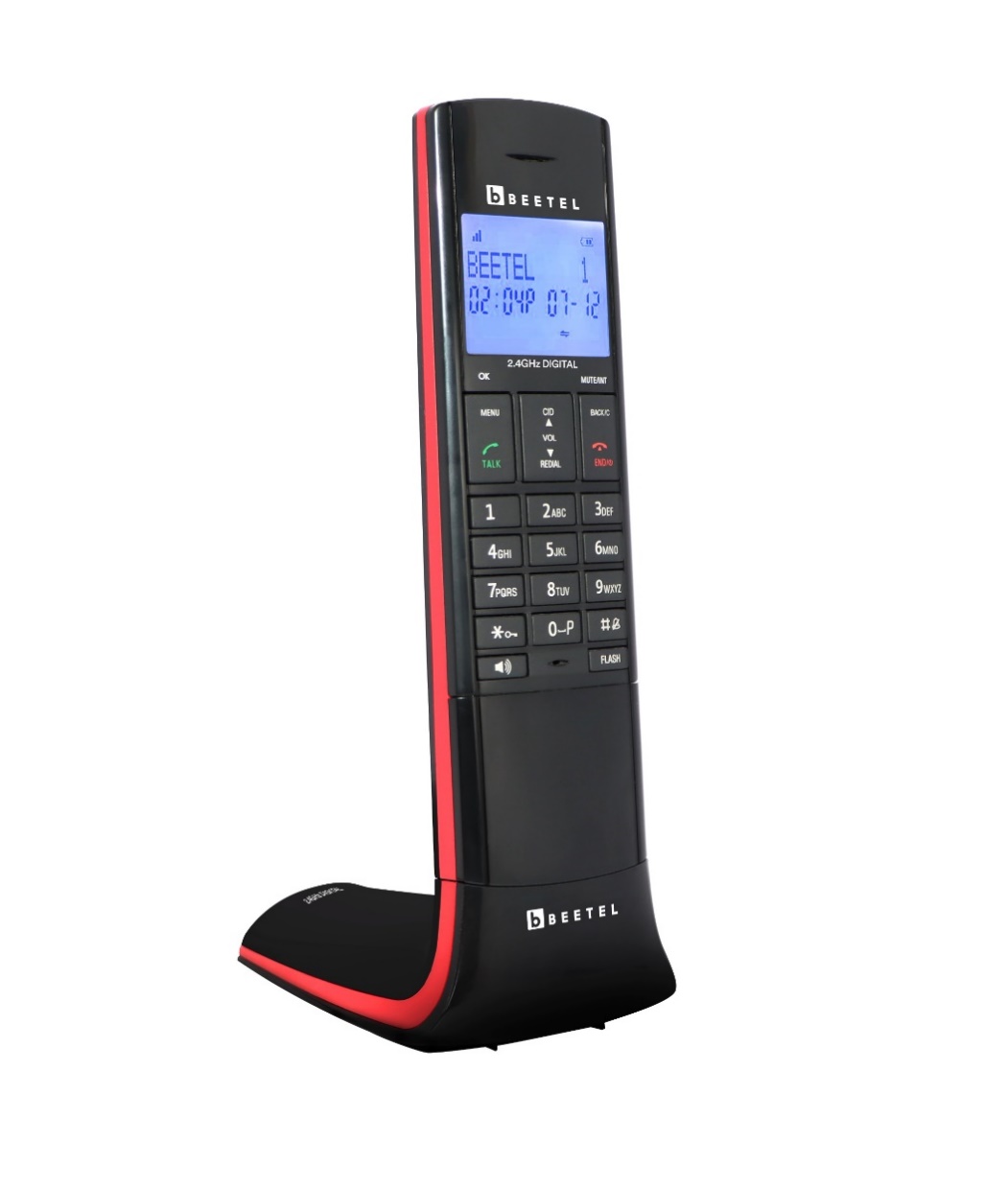 Beetel.in
M O D E L X 95
Cordless Phones
2.4GHz Digital Technology Cordless
Designer Cordless Phone
Dual Mode DTMF / FSK Caller ID System Compatible
1-Line Dot Matrix & 1-Line 7-Segment LCD Display
Blue-White Backlit LCD Display
50 Incoming Calls Memory
Phone Book to store 100 Nos. with Name
Two-way Speakerphone with Adjustable Volume
5 -Step Receive Volume Control
5 -Ring Tones & 5 -Polyphonic Ring Tones at 
Handset with Adjustable Volume
6 -Step Ringer Volume Control at Handset with “OFF”
Handset - ON / OFF
Auto Answer - ON / OFF
Handset Keypad - Lock / Unlock
Alarm Function
Handset Locator ( Paging from Base Unit to Handset)
Tone / Pulse dialing mode ( Programmable )
Last Number Redial
Mute Function
Out of Range Warning Tone
Low Battery Warning Tone
Battery Charging Level Indicator on Handset
Baby Call Function
Colour Avilable: Red/Black, Grey/Black, Yellow/Black
TEC Certified (ER No. TEC12672301)
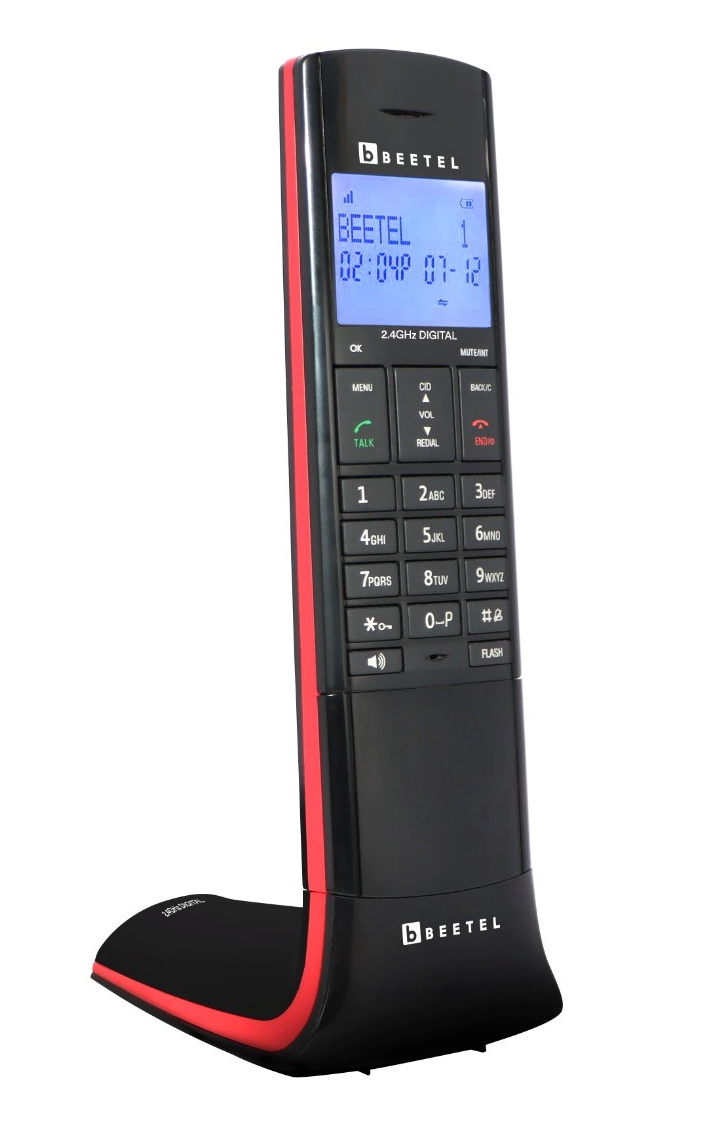 MRP- Rs. 3699
Beetel.in
Thank You